A few commissioning experiences from a few hadron facilities(SNS, RHIC, AGS Booster, LANL PSR)
Thomas Shea
ESS
Outline
Testing and commissioning overview – SNS v. ESS
Stories and Lessons, organized loosely by theme
Integration
Protection 
Verification
Concurrent Development
Human performance
End game and Organization
Vertical Testing to interfacesthen Horizontal Testing across interfaces
Machine Protection Interfaces:
Accelerator Interfaces:
Buffering
Controls network
post mortem
Timing/event
Signal Processing
device health
RF reference
configuration
Low-latency data
beam interlock
component state
Also:
Power
Alignment
Cooling
EMI
Radiation
Shielding
cabling
Beamline device
SNS commissioning ran in parallel with installation and testing
1
2
3
4
5
6
7
8
9
2002
2003
2004
2005
2006
Run #1:	- RFQ at LBNL (2.5 MeV), Jan 25th through Feb 2002 	- beam stop for design beam power
Run #2:	- Front End at LBNL (2.5 MeV), Apr 4 to May 31, 2002	- beam stop for design beam power
Run #3:	- Front End at ORNL (2.5 MeV), Nov 5, 2002 to Jan 31, 2003	- beam stop for design beam power
Run #4: 	- Front End, DTL tank 1, D-Plate (7.5 MeV), Aug 26 to Nov 17, 2003 	- beam stop and radiation shield for design beam power
Run #5: 	- Front End & DTL tank 1,2,3 (39 MeV) Spring 2004	- Beam stop and radiation shield for reduced beam power (50us, 1Hz)
Run #6 :	- Front End, DTL, CCL modules 1,2,3 (158 MeV) Fall 2004	- Beam stop and radiation shield for reduced beam power (50us, 1Hz)
Run #7 :	- Front End, DTL, CCL, SCL (1 GeV),  Aug 2005
Run #8 :	- Front End, DTL, CCL, SCL, Ring (1 GeV), Feb 2006
Run #9 :	- Front End, DTL, CCL , SCL, Ring, Target (1 GeV), April 28, 2006
4
Awake at Night
Comparison
To target
DTL5
+ Spokes
+ Medium Beta
RFQ/MEBT/DTL1
Source/LEBTat Catania
Source/
LEBT
DTL 2-4
ESS
2018
2019
2017
2020
2021
2022
SNS
2002
2003
2004
2005
2006
1
2
3
4
5
6
7
8
9
DTL 1
Elliptical
MEBT
improve
improve
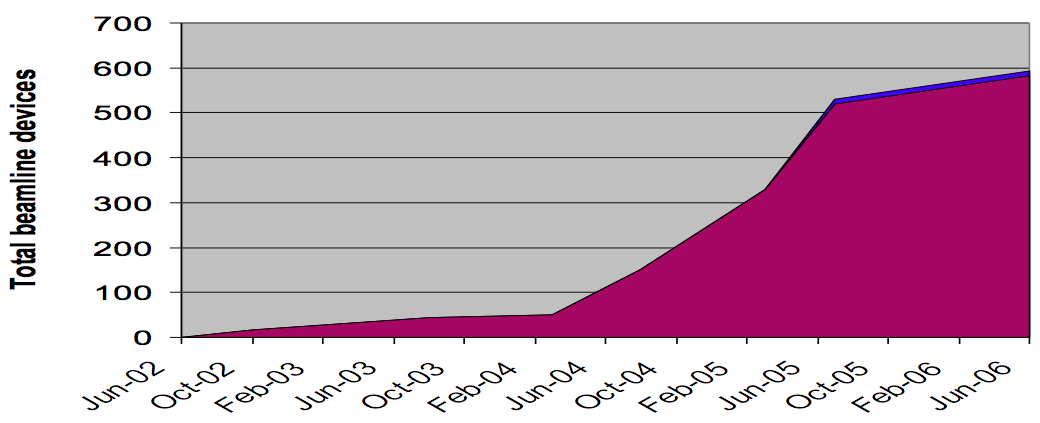 Deployment at scale: superconducting linac devices
In the past, ESS appeared too compressed.
Now, I think that it looks achievable and similar to RHIC and SNS.
Story time!
[Speaker Notes: Not compete by any measure. Just a few vignettes to highlight experiences, both good and bad.]
Integration: SNS @LBNLBeam Physics and Systems meet at the Application Layer
“99% complete is 100% failure” *
Network Attached Devices:

1 week to integrate all MEBT diagnostics at LBNL (from 4 labs) with timing and EPICS screens
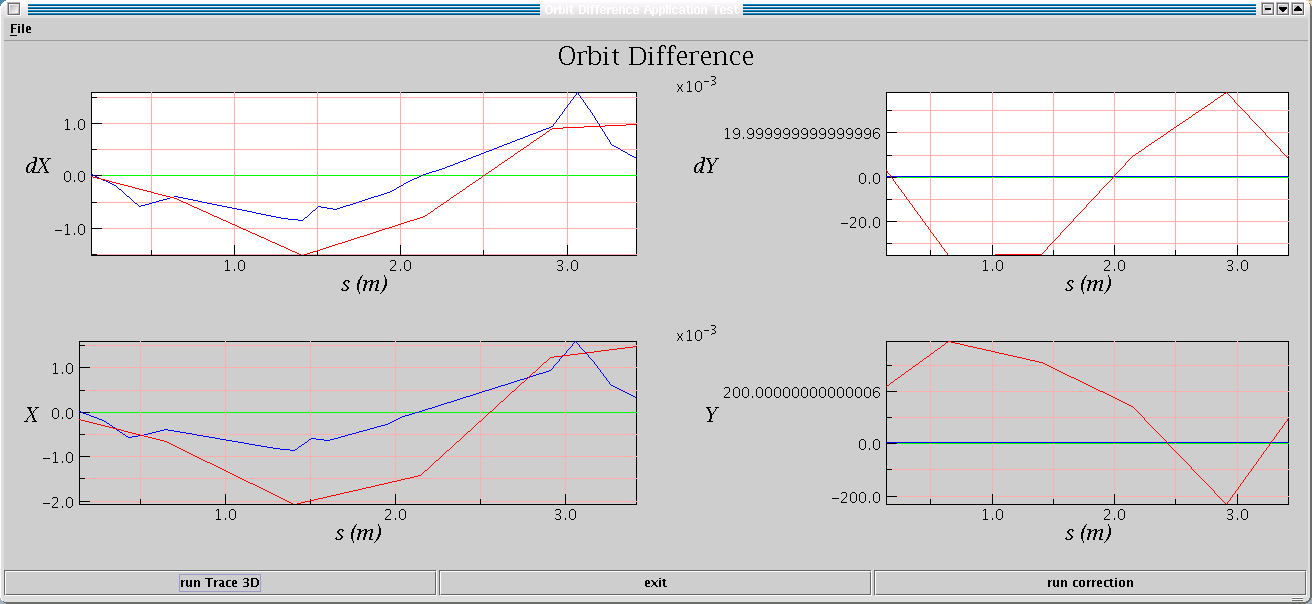 the orbit app worked live from ORNL - simply initialize with the Process Variable names
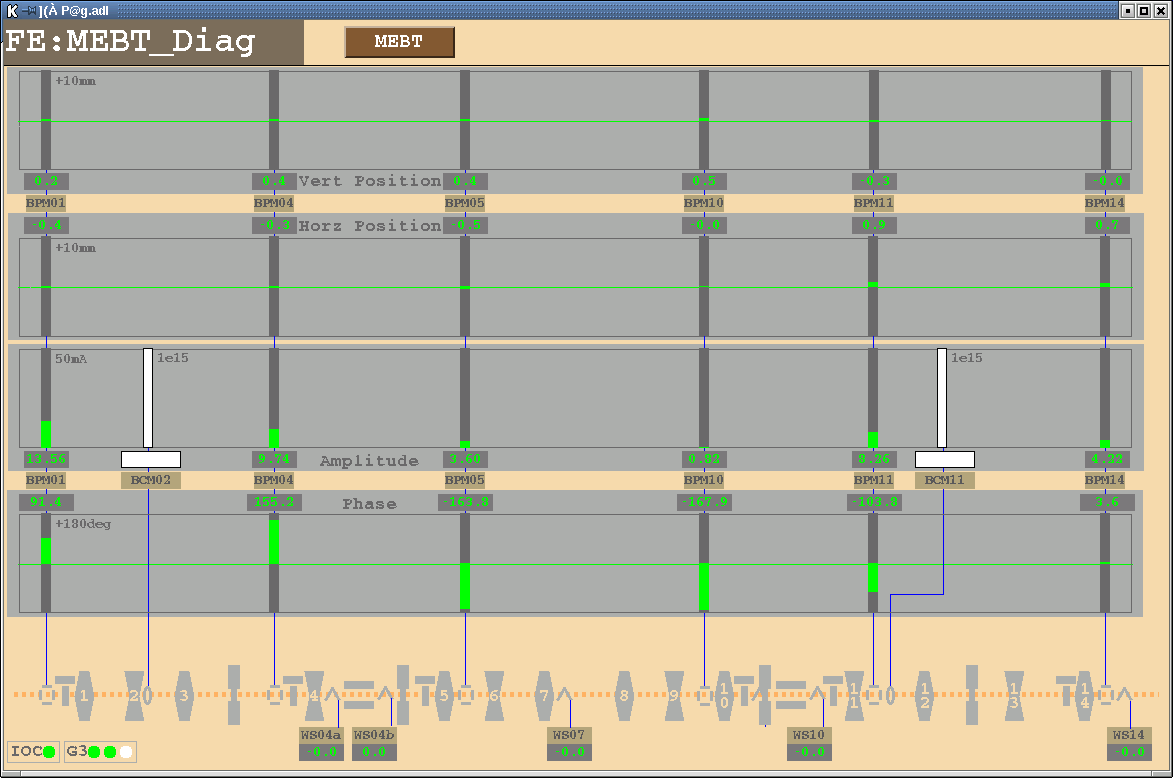 app
EPICS screen
Channel Access
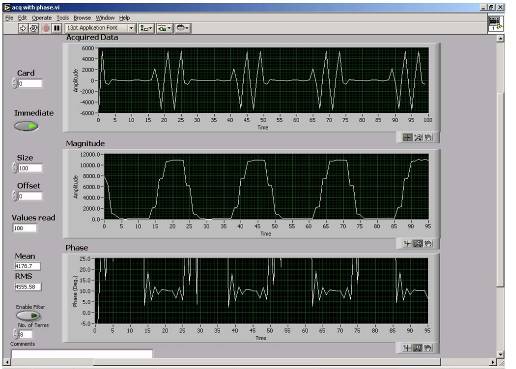 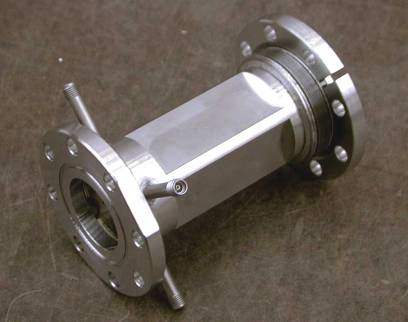 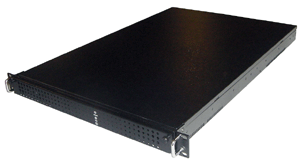 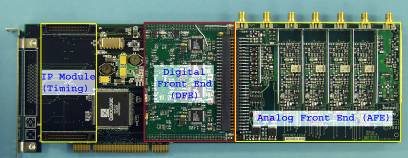 Cables & install - LBNL
Electrodes - LBNL
Electronics, NAD software - LANL
* W. Blokland, 2001
IntegrationLessons re: Controls
Use of EPICS allowed modular deployment with a mature (but quite simple) control system toolkit
Installation and vertical integration of network-attached devices performed rapidly and independently 
Minimal coordination needed (just check in at daily standup meeting)
Compared to RHIC
RHIC commissioned the controls toolkit with the systems – painful!
But RHIC controls started with some useful features that SNS lacked: triggered, continuous data acquisition; post-mortem; service-layer to manage device collections
Both:
Built-in self test was very valuable
Early availability of final timing and MPS systems was critical
Integration Challenges:Electromagnetic Interference @ SNS
c. 2004, In order of decreasing impact. Efforts focused on BCM and Loss systems
[Speaker Notes: The lower frequency devices (DC through super-audio) are the most challenging. Many inductively coupled sources of interference, including switch-mode modulators.
Most BCMs could have been lower bandwidth devices with better S/N.]
Protection:Commission with safe “probe” pulses
RHIC sextant, first turn: Orders of magnitude below nominal
Self triggering very helpful
Specify performance with low current, short pulse (“safe”) beam such that beam can be lost most anywhere without causing damage
Bonus: Allows tuning RF without impact of beam loading
ESS probe beam will be critical for MPS commissioning
SNS vector receiver < 1 µs
1990 BNL Linac to Booster position electronics
(analog processing at twice RF frequency)
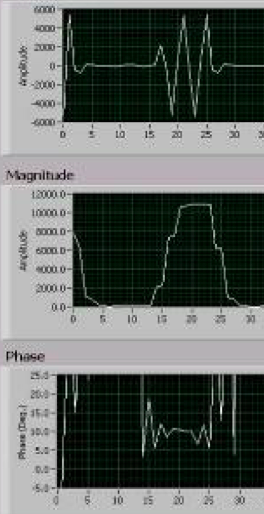 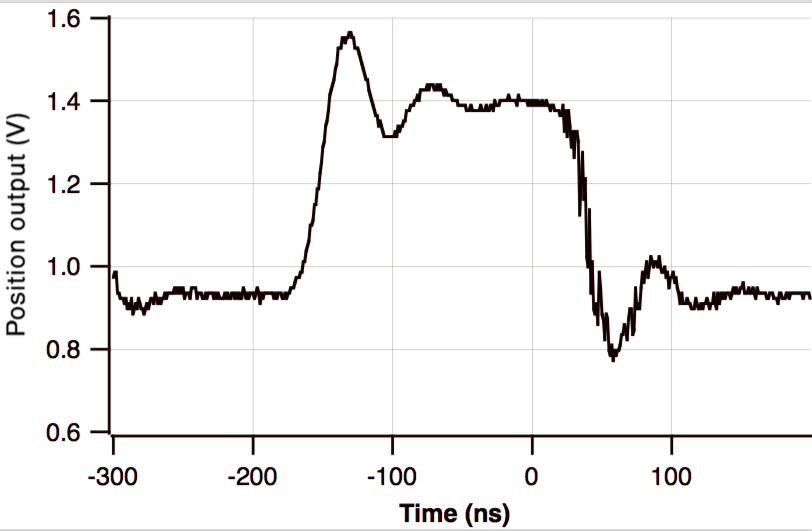 200 ns pulse
[Speaker Notes: devices happed to perform OK with safe beam, but in retrospect, more emphasis on this regime might help.]
Verification with beam:Difference Orbits in RHIC
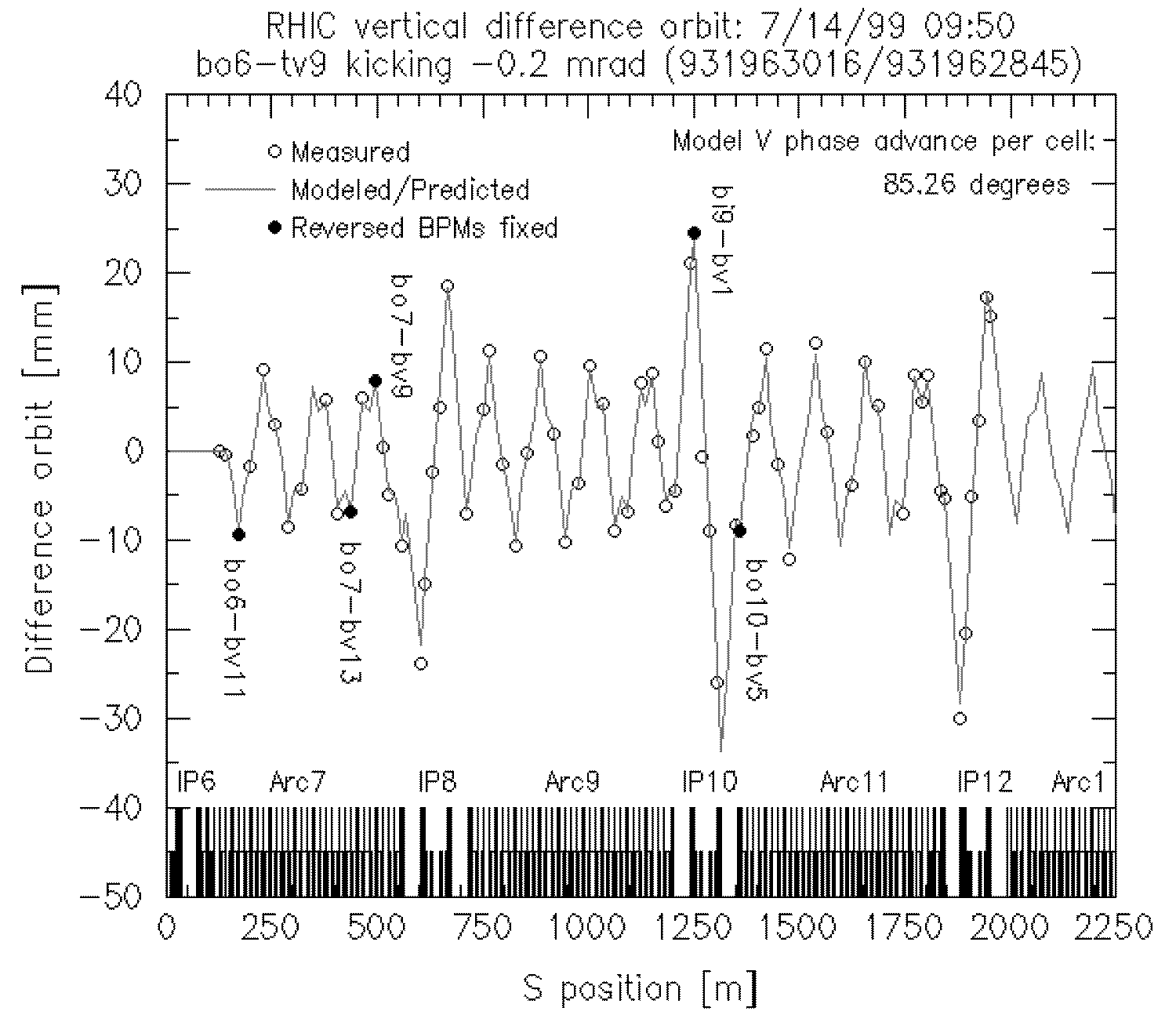 Quickly verify optics and BPMs
Difference orbit: App uses online model, live and saved BPM readbacks, kick strength is free parameter, …
Recommendation:System owners lead system commissioning with beam, supported by machine commissioning/ops team. Then handoff.
SNS verified with beam in 7 sections
RHIC rings verified with beam in virtually one go
11
[Speaker Notes: Similar in SNS and other machines
BNL linac to booster: orbit correction app provided similar function, nearly on day 1.]
Concurrent Development:SNS BPM Position/Phase Measurement
“We know that BPMs in proton linacs don’t work”*
Worked even embedded within DTL
Measure harmonic away from RF (like @BNL Linac to Booster line)
Vector receivers (I-Q at SNS): retain phase
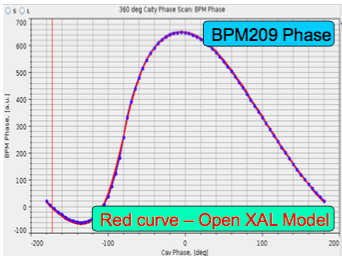 Results:
Scrap dedicated phase monitors 
Didn’t really need measurements with energy degrader-faraday cups for DTL tuning
Diagnostics engineers helped design LLRF
With automated tuning apps, 8 hours reduced to ~30 min
0.1 deg. at ORNL, 2 years later
1.8 deg. at Berkeley, 2002
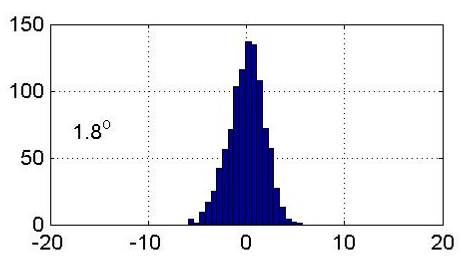 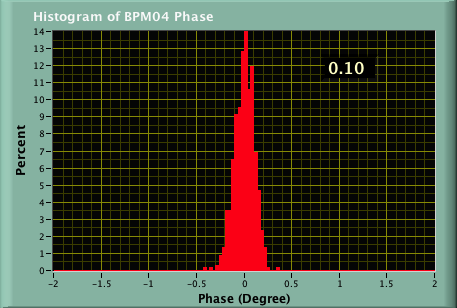 * R. Siemann, 2000
[Speaker Notes: Still kept many wire scanners and also built the energy degrader faraday cups just in case.]
Concurrent Development: Old School
Formal procedures are necessary, but should support some use cases from the “good old days”
Allow agility where appropriate
Good asset management can help
LANL (1980s), AGS Booster (1990)
Very limited data/document management
RHIC/SNS (1990s/2000s)
Better: 
Global database (required for deployment at scale),
Primitive document management
Inconsistently applied

ESS risks a step backward with lack of data-driven approach; heavy, document-driven configuration management
There, I fixed it.
Phase measurement system in a week … at LANL in the 1980s
Human Performance
RHIC commissioning, Aug 16, 1999 Owl shift summary loglook entry:

“…BPM reading in general
were difficult to interpret since some BPMS read data from other BPMs/plans/rings. We corrected the large orbit deviation at yo9-bv1… No progress, however, at the main Losses…”
Configuration errors
Mitigate with thorough verification before beam
Shortcuts under pressure
Noise filters on SNS machine protect inputs: now a suspected contributor to SC cavity degradation -> fixed this and also deployed differential BCM
Commission early and often, but not too often
Usually enough staff to install and integrate systems, then support operations phase
24 by 7 commissioning can add too much peak load -> burnout
End Game: Integrated Accelerator, Target and Neutron Instruments
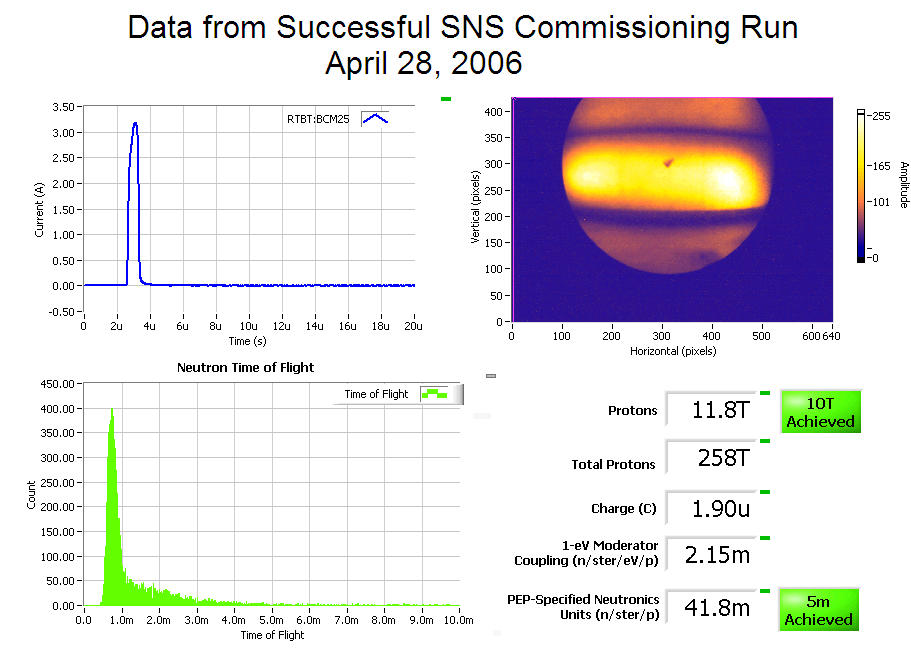 Some considerations for ESS compared to short pulse sources
Rotating target (but controls are simpler than existing chopper controls)
Long Pulse source couples machine and neutron instruments
Pulse by pulse modulation requires full timing system functionality
Two dominant causes of neutron intensity fluctuation
2. Raster System scans proton beam across target; moderator coupling is position dependent
1. Ion Source and RFQ produces proton pulses with some current fluctuation
Low loss (< 1%) acceleration and transportLow energy variation (+/-1.5 %) allowed
Accelerator and Beam Transport
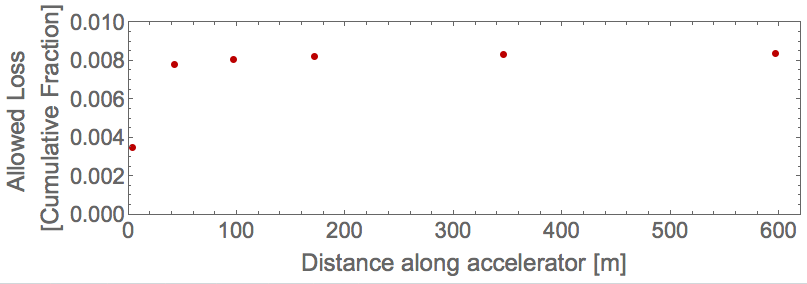 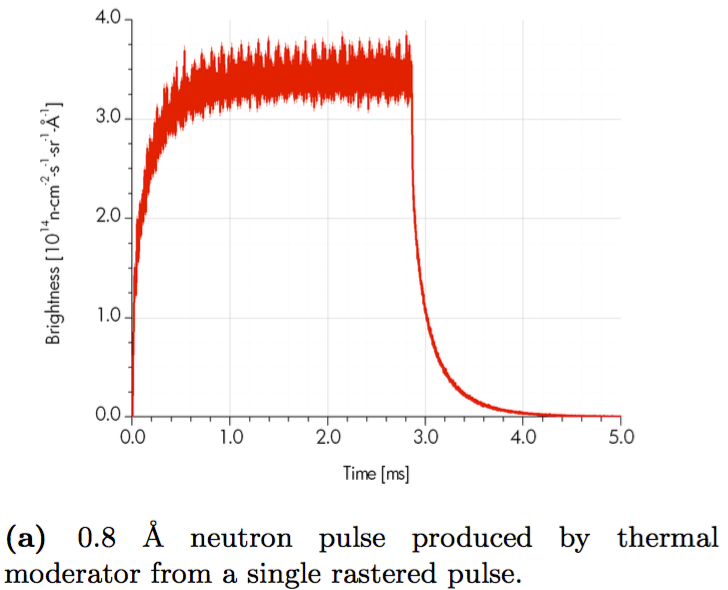 16
Early Operations and Performance Ramp
RHIC highest priority: gradual accumulation of integrated luminosity
SNS chose to ramp power rapidly rather than staying conservative. Shook out issues during a period when lower availability was tolerated. Only a few years of this will be tolerated by user community: work fast!
Functionality: The minimum for commissioning may not be enough for this phase and there is limited time for new development.
First proton functionality
Roadmap to full functionality, back by design work during construction phase
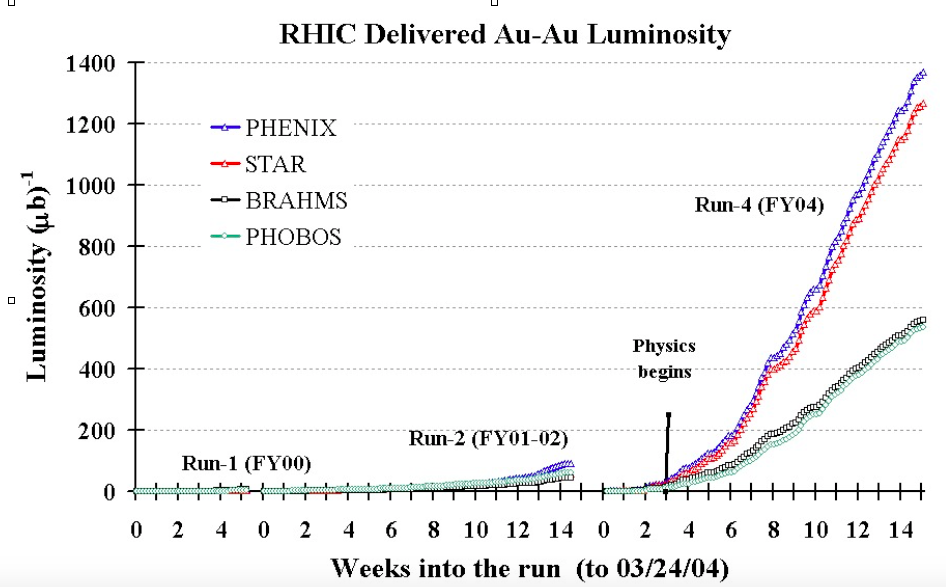 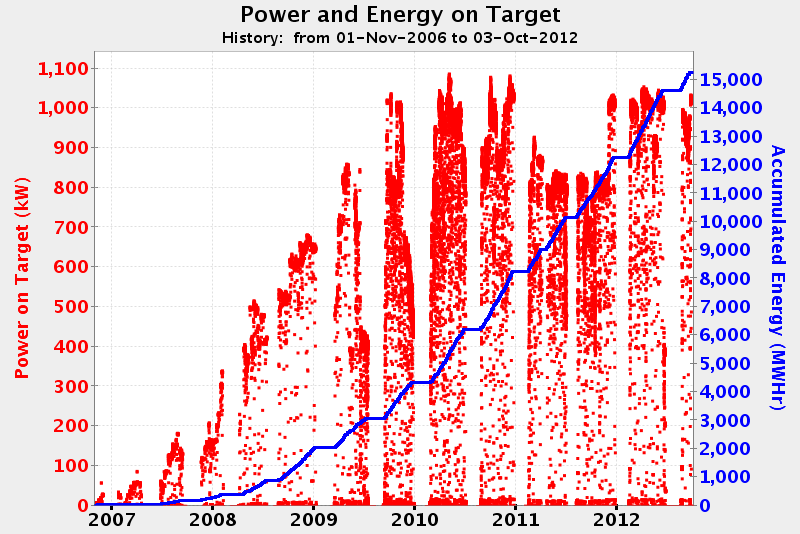 Organization
SNS had area managers, RHIC did not (topical management). Both ways worked for commissioning
All: Daily standup very important to coordinate physical work
RHIC and SNS: Weekly meeting with machine director and work package managers
Line aligned with project
Rapid decisions
Managing the end game
SNS rolled partners off too early. Partner engagement through commissioning aligns motivation with project goals 
Instruments saw no need to share data with control room. User engagement may soften transition to operations
Recognize that the organization is being commissioned
thanks
Particular thanks to many Beam Diagnostics and Beam Physics colleagues at BNL, LANL, LBNL, and ORNL. 
Input from: M. Plum, J. Galambos, A. Aleksandrov, W. Blokland, A Shishlo, A. Zhukov, T. Satogata, S. Assadi, J. Staples, A. Ratti, J. Power, A. Jason, D. Purcell, C. Deibele, T. McManamy, C. Goetz, R. Witkover